Counseling & Advising Updates
Melissa Shaquid Pirie
Director of Student and Academic Support Services

Casey Sims
Counseling Department Chair
Recent History
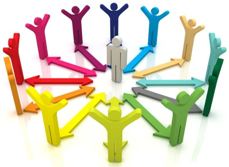 2011 
Began decentralized model of counseling
Continued with a mixed model of advising
 Added area-specific advisors that serve as liaisons with counseling
Advising model
Training
Resources
Guidelines
Crafted Materials 
 Assessment & Evaluation
Student and Faculty 
Formal and Informal 
Relationships
Interdepartmental
Faculty Advisors
Staff
Counseling model
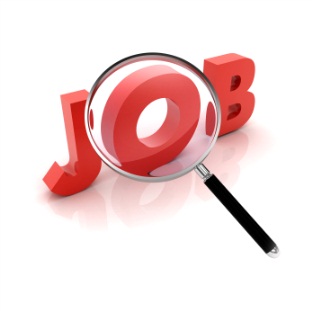 Individual Career and Retention Counseling
 


Teach Human Development Classes



Serve as Liaison to Divisions
 


Provide response to urgent campus events



* And other appropriate faculty responsibilities.
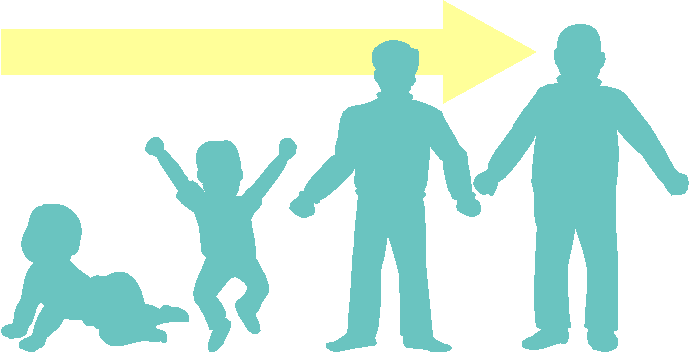 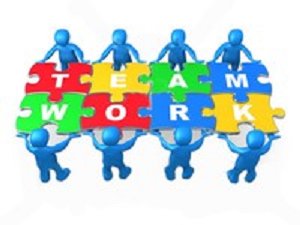 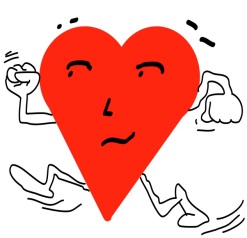 Central Advising Unit
Teamwork & Tools
Cohort management
Classroom visits
Consultation with faculty 
Updates in moodle
Interdepartmental  referral networks (DRC, Vets, Counseling, Advising, Testing, CASE) 
System Support Specialist /data reporting
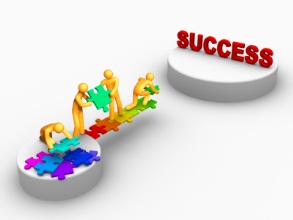 Counseling & Advising
Cohort Numbers
Future work for Advising
Increase access to advising & resources through technology and innovation
Increase relationships with faculty advisors
Use “network strategy” of support
Counseling coverage & locations
Barlow 250
Community 
Center
McLoughlin 247
Dye 140
Counseling service model
In 2012, the counseling department developed a new online referral system
All counselors now work by appointment and drop-in
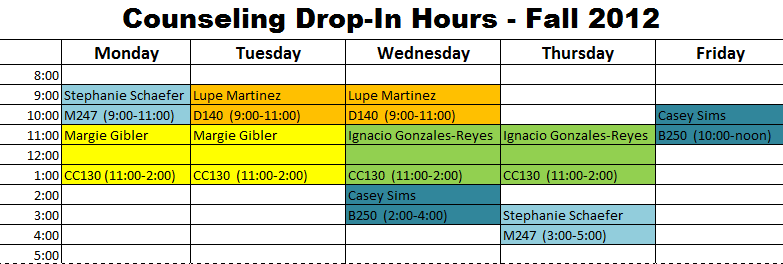 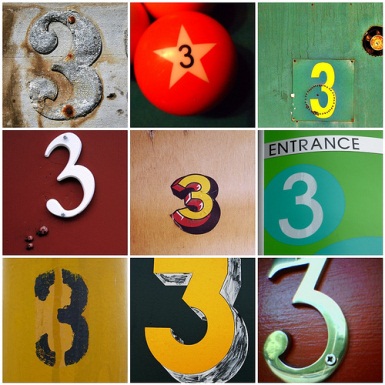 Three year outlook
Continued refinement of the cohort model
Enhanced support of first-year students through year long counseling curriculum
Options for appointments, advising, and counseling work via distance
Integration of faculty advising, and CASE services into a full model of support for students
Thank you for joining us, we welcome your questions.
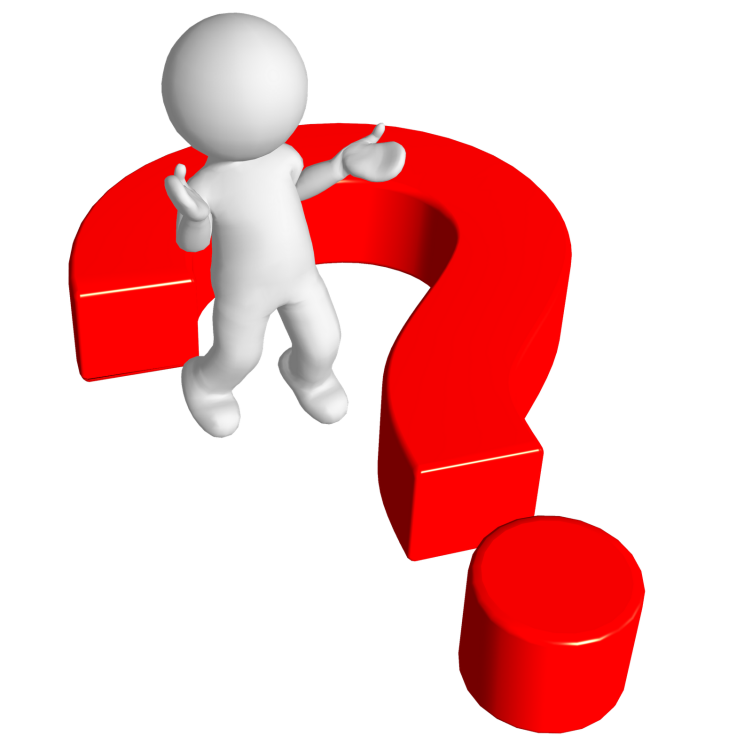